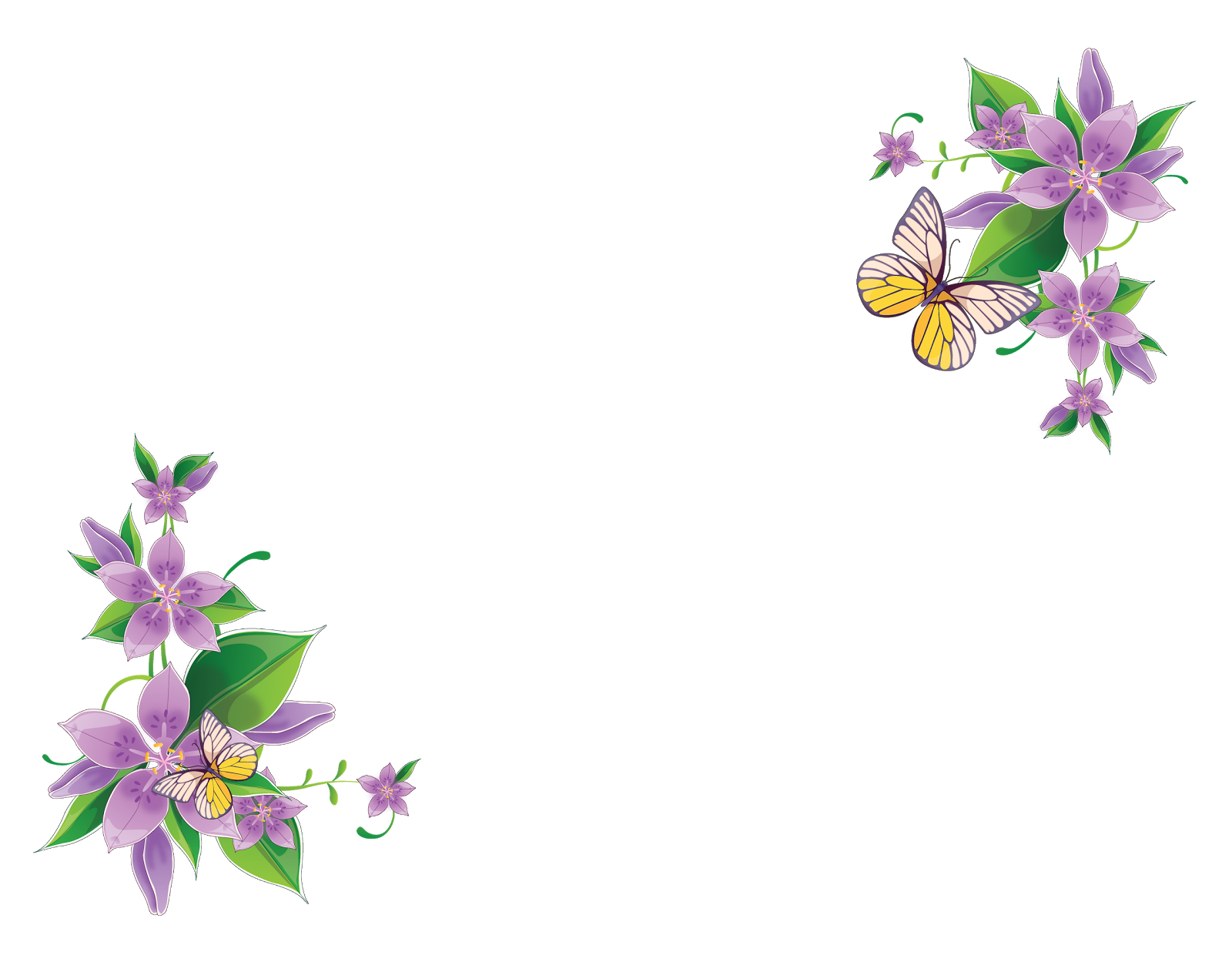 ỦY BAN NHÂN DÂN HUYỆN THANH TRÌ
TRƯỜNG MẦM NON A XÃ THANH LIỆT
Làm quen văn học
Thơ: Trăng ơi từ đâu đến
Tác giả: Trần Đăng Khoa
Giáo viên thực hiện: Vũ Thị Thu Hường
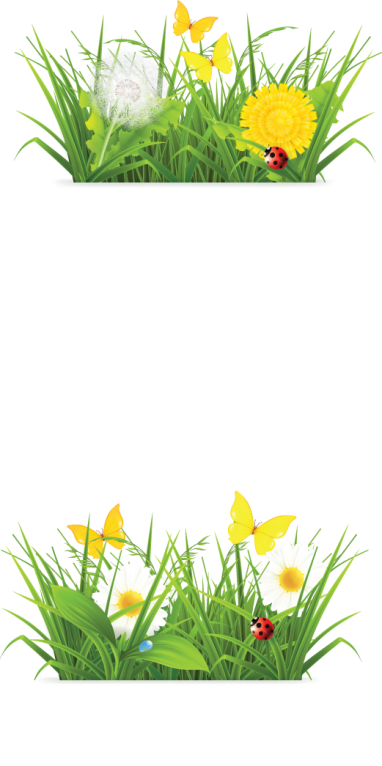 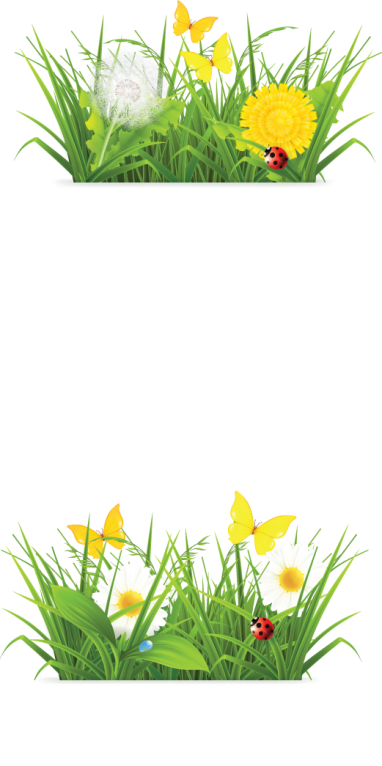 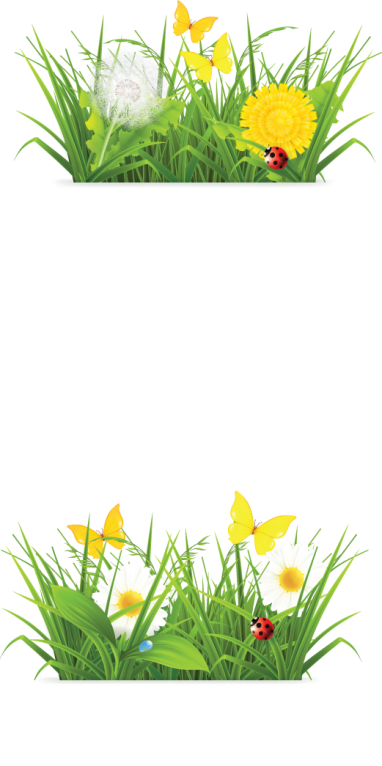 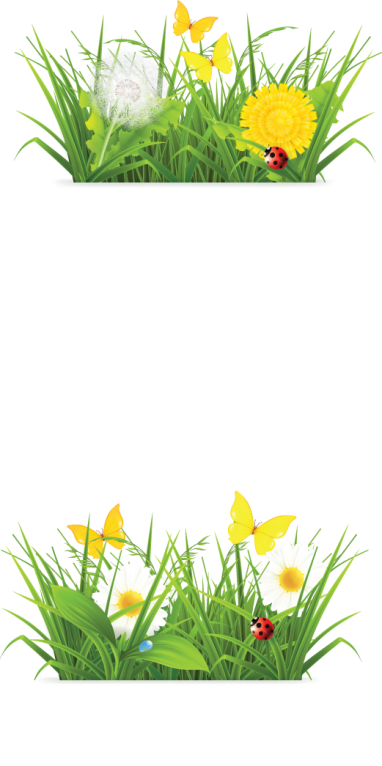 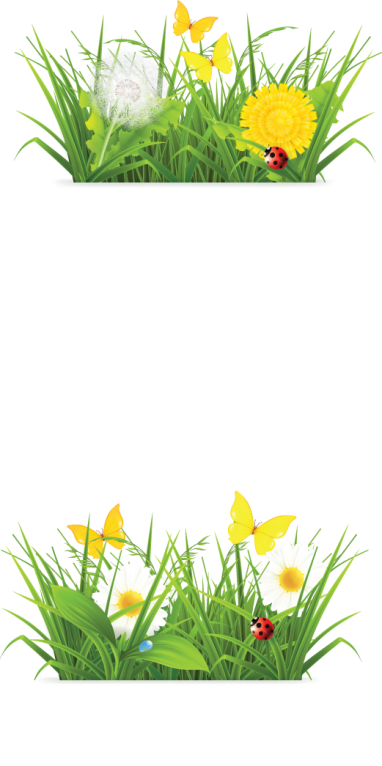 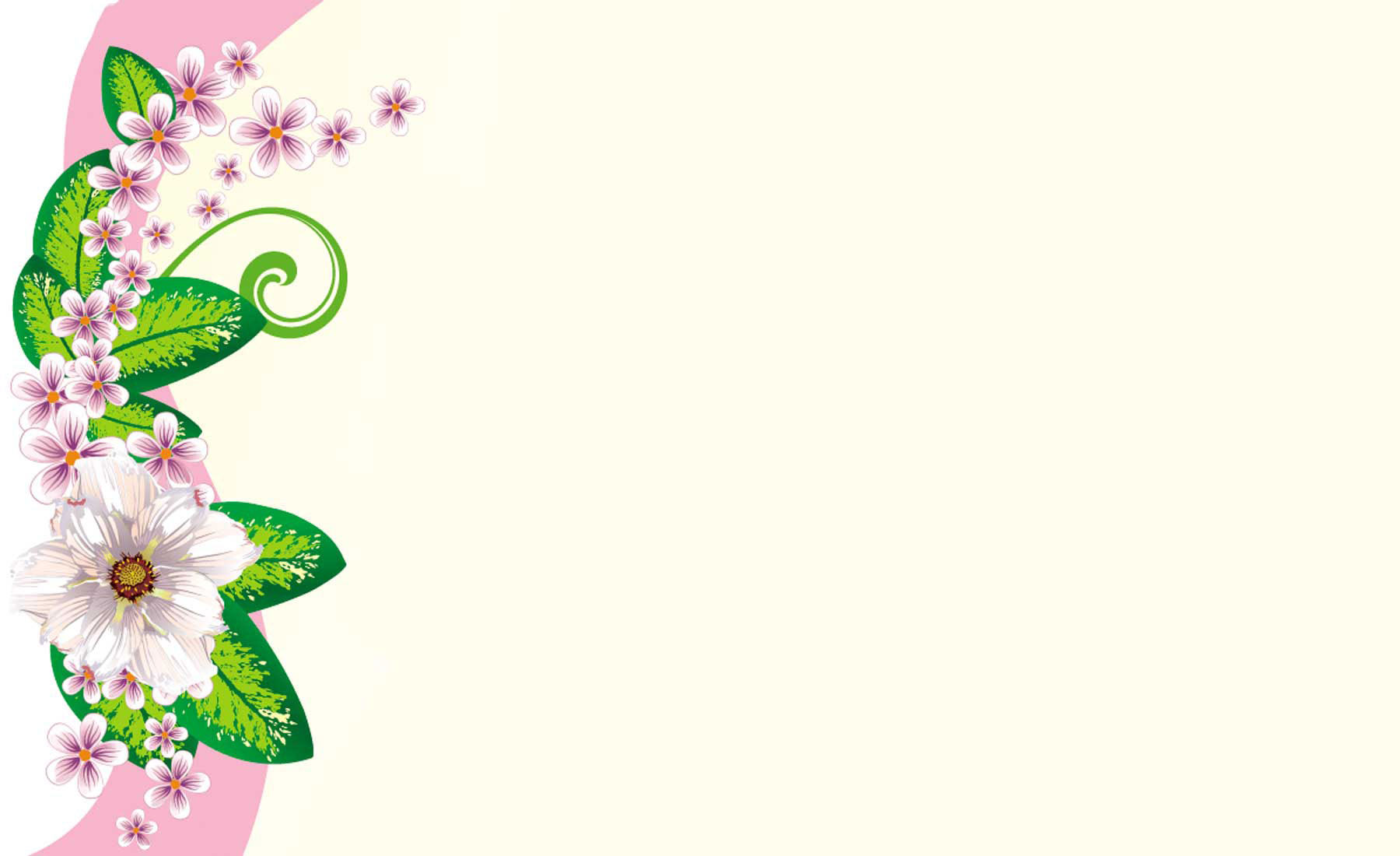 §µm tho¹i:
C« võa ®äc cho c¸c con nghe bµi th¬ cã tªn lµ g×?
 Bµi th¬ do ai s¸ng t¸c?
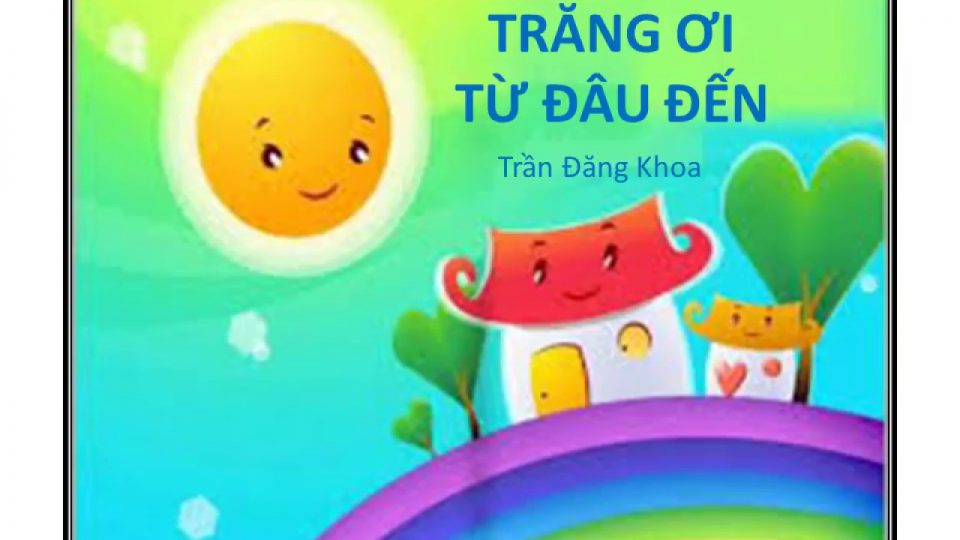 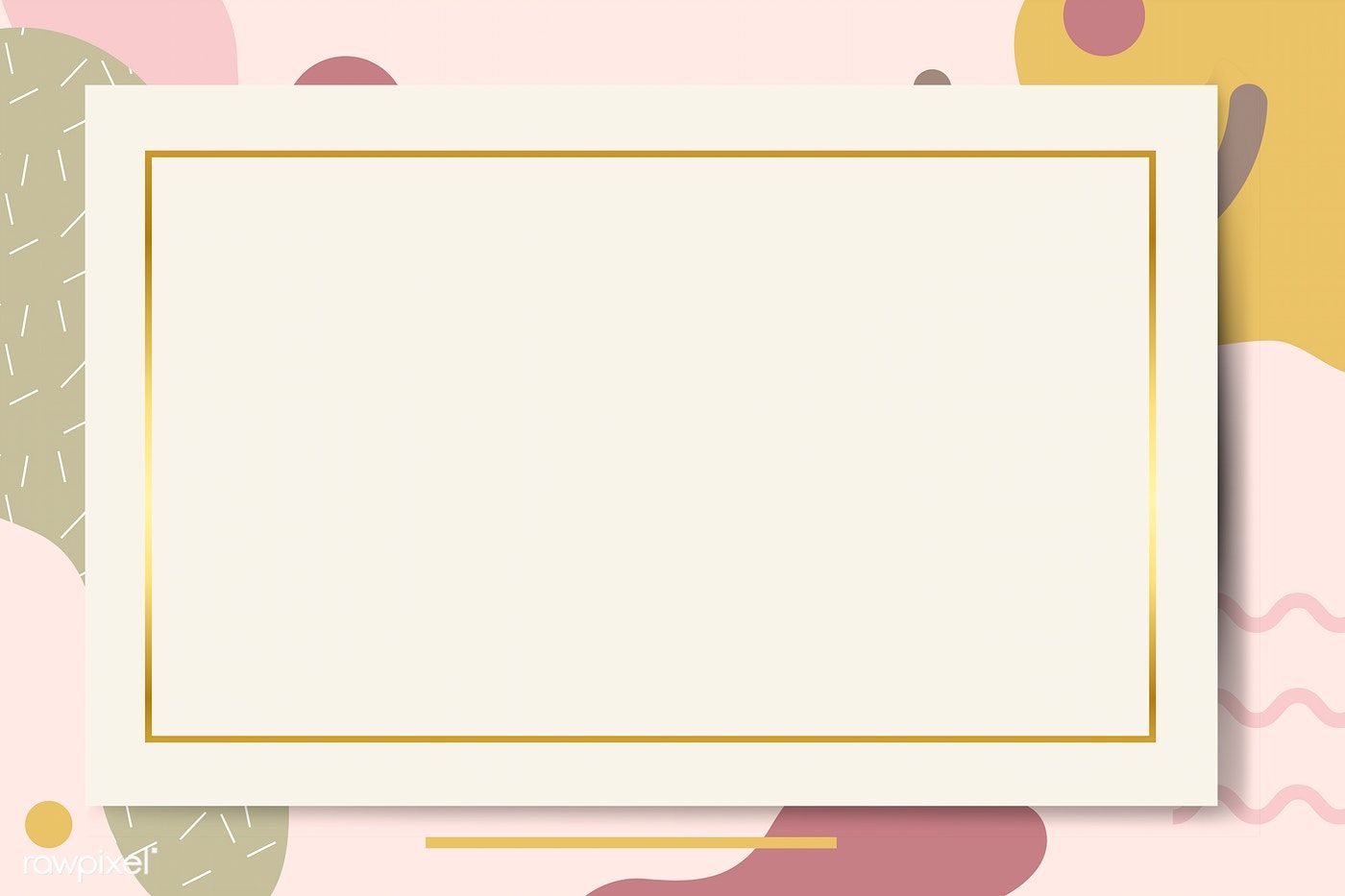 Bµi th¬ nãi vÒ h×nh ¶nh g×?
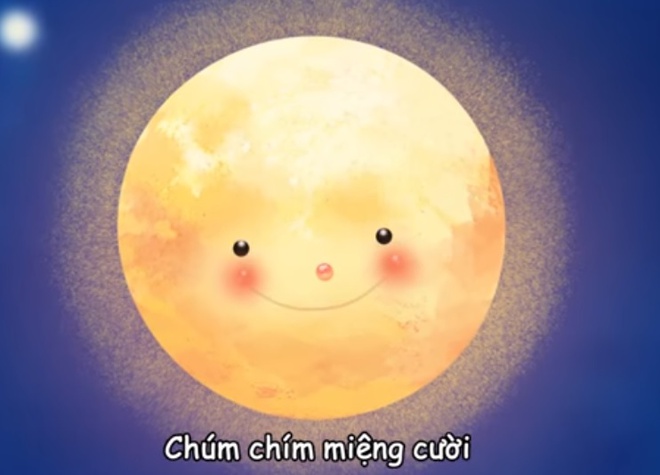 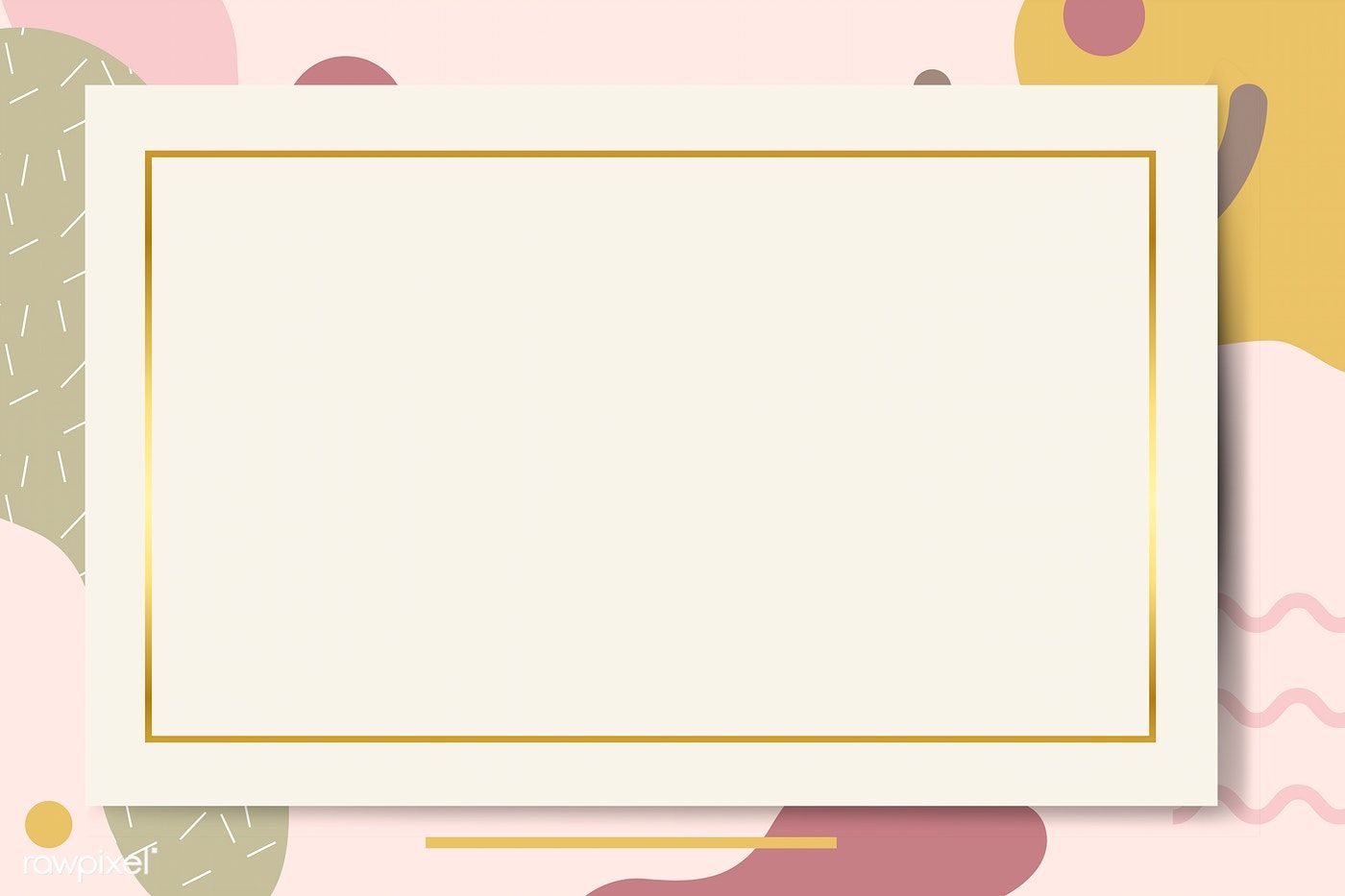 T¸c gi¶ nghÜ
tr¨ng ®Õn tõ nh÷ng n¬i nµo?
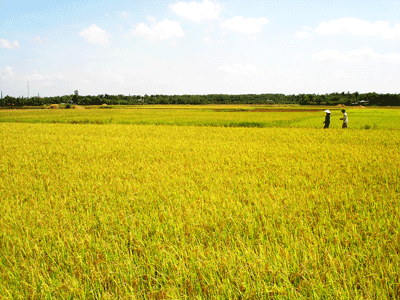 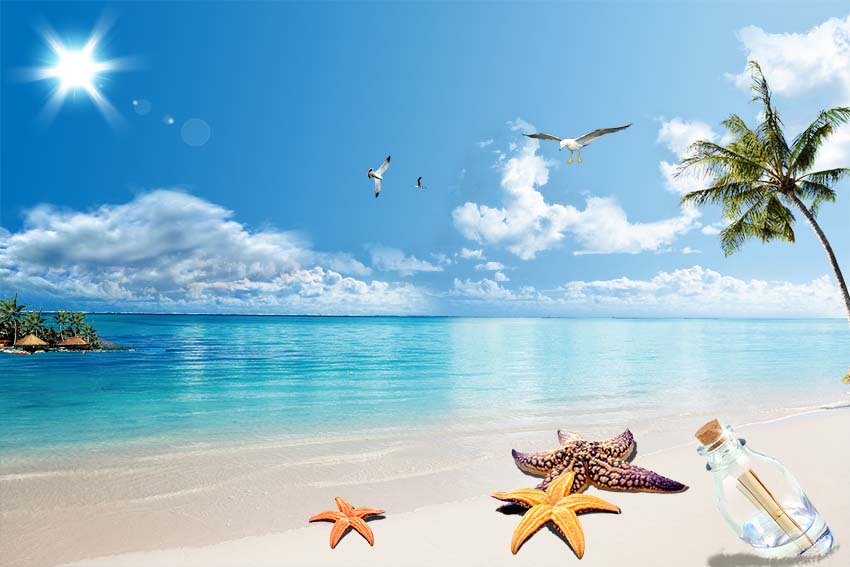 C¸nh ®ång
BiÓn xanh
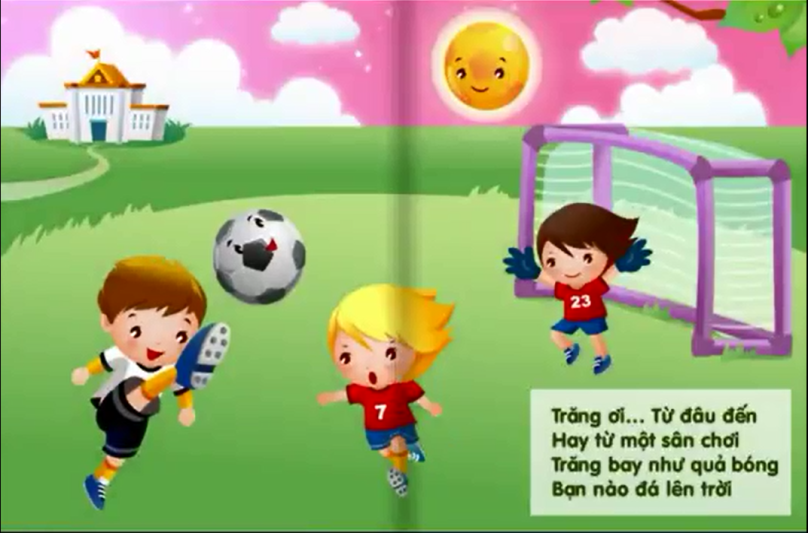 S©n ch¬i
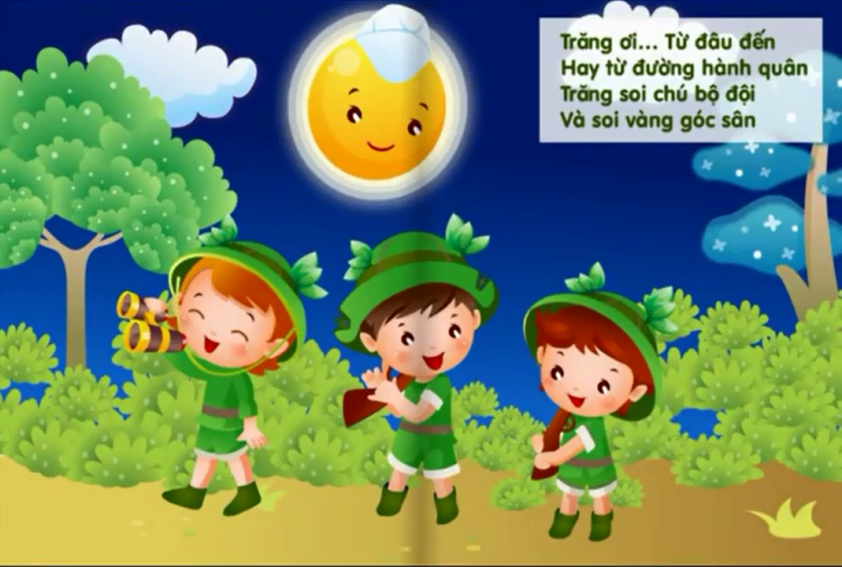 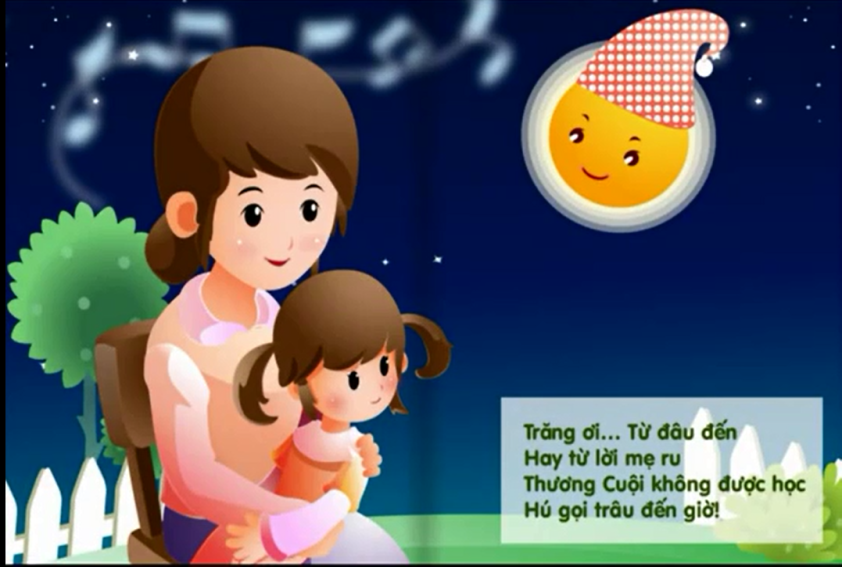 §­êng 
hµnh qu©n
Lêi mÑ ru
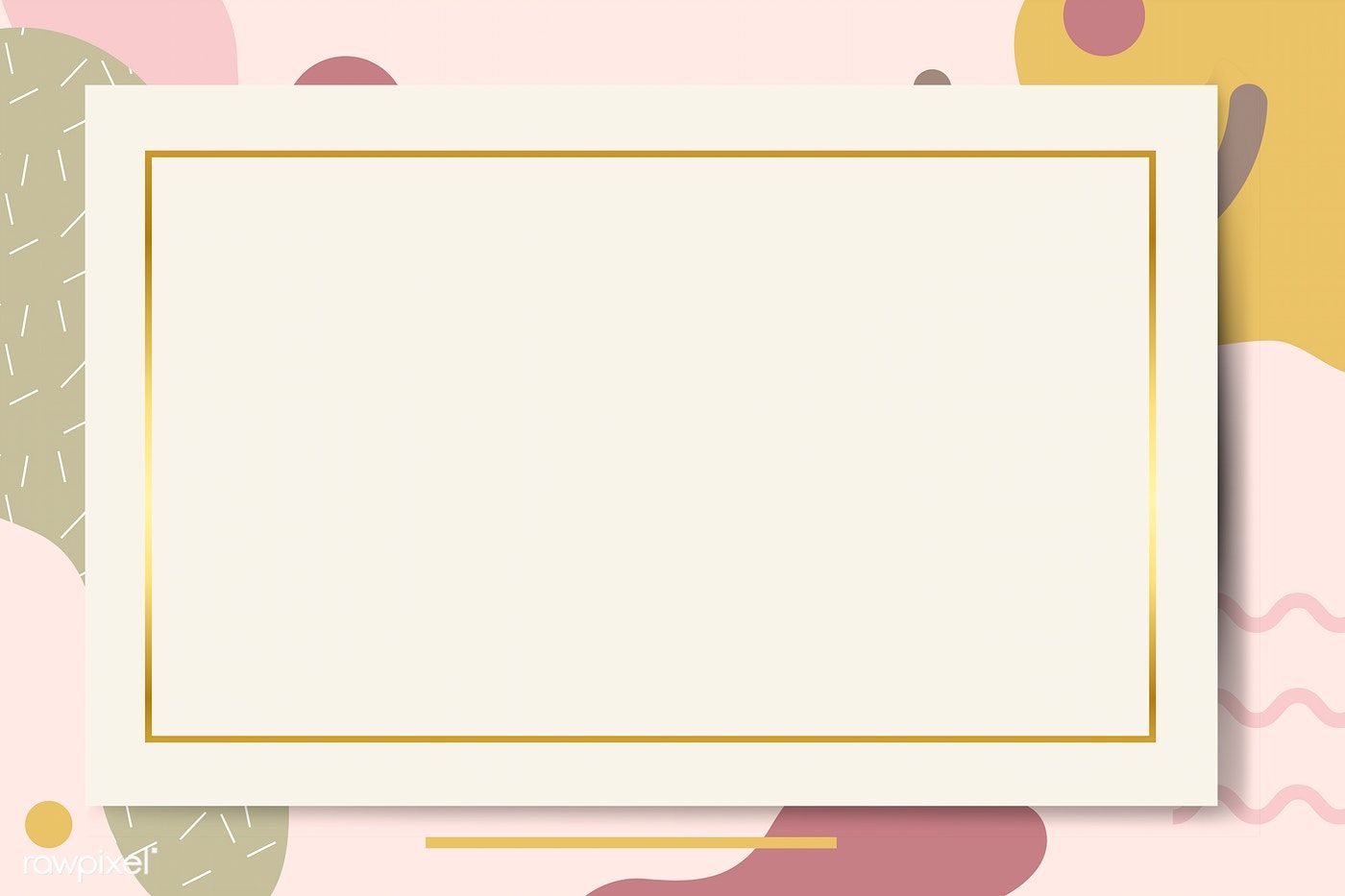 T¸c gi¶ ®· vÝ 
tr¨ng hång nh­ qu¶ g×?
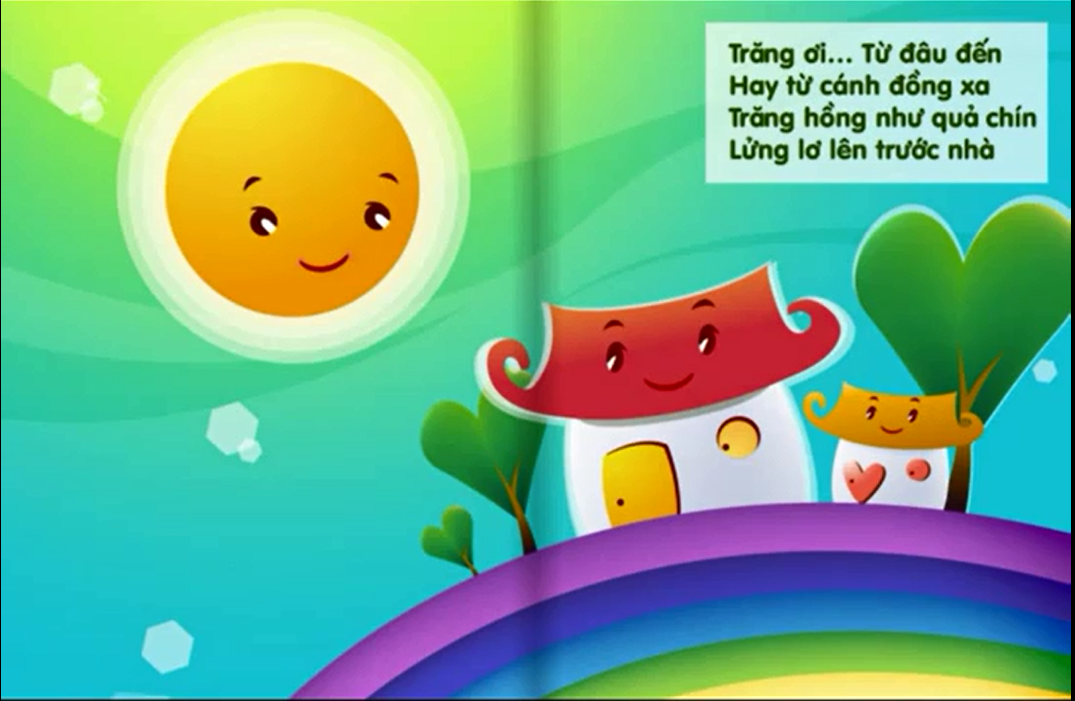 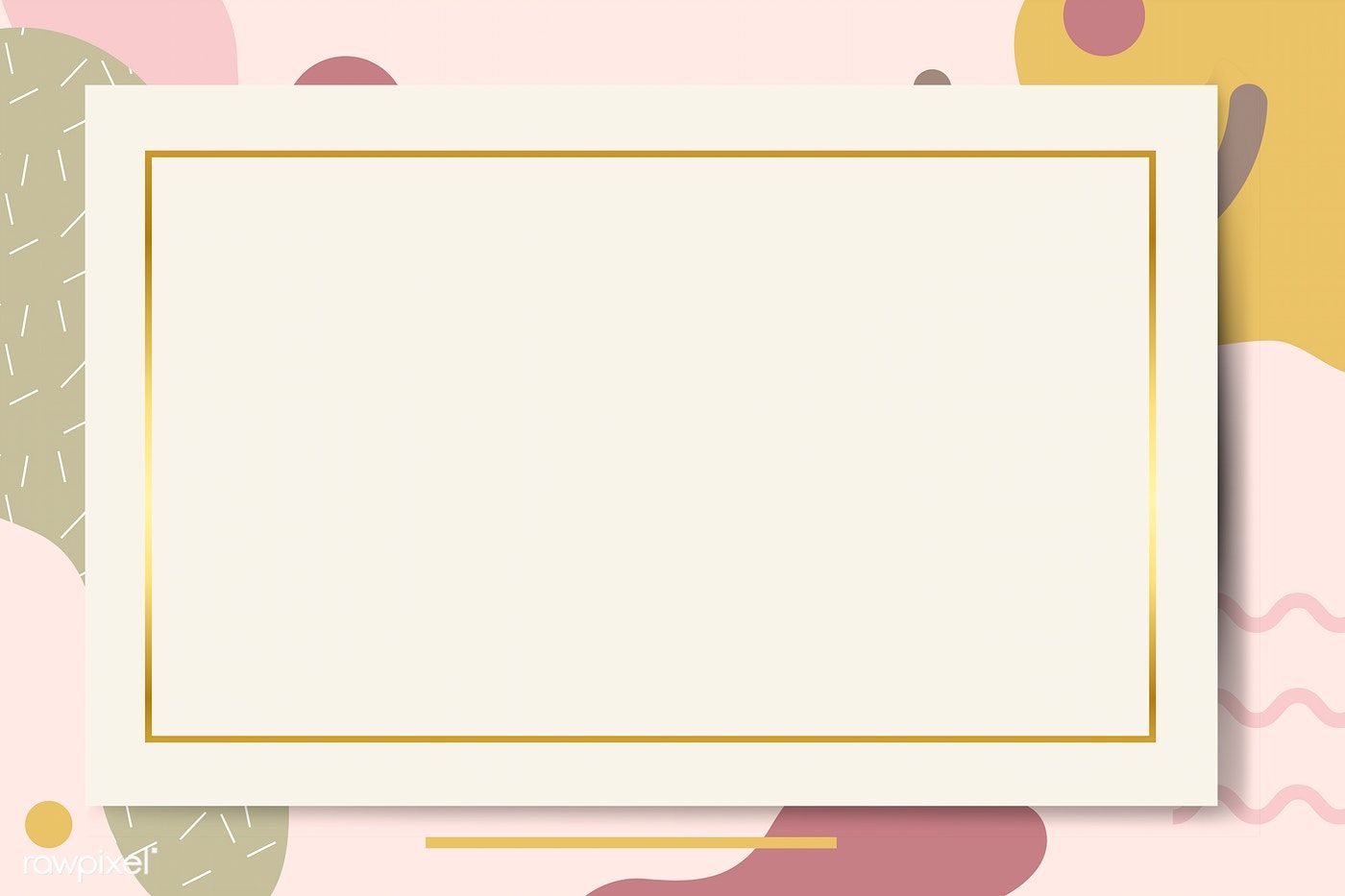 Tr¨ng trßn ra sao?
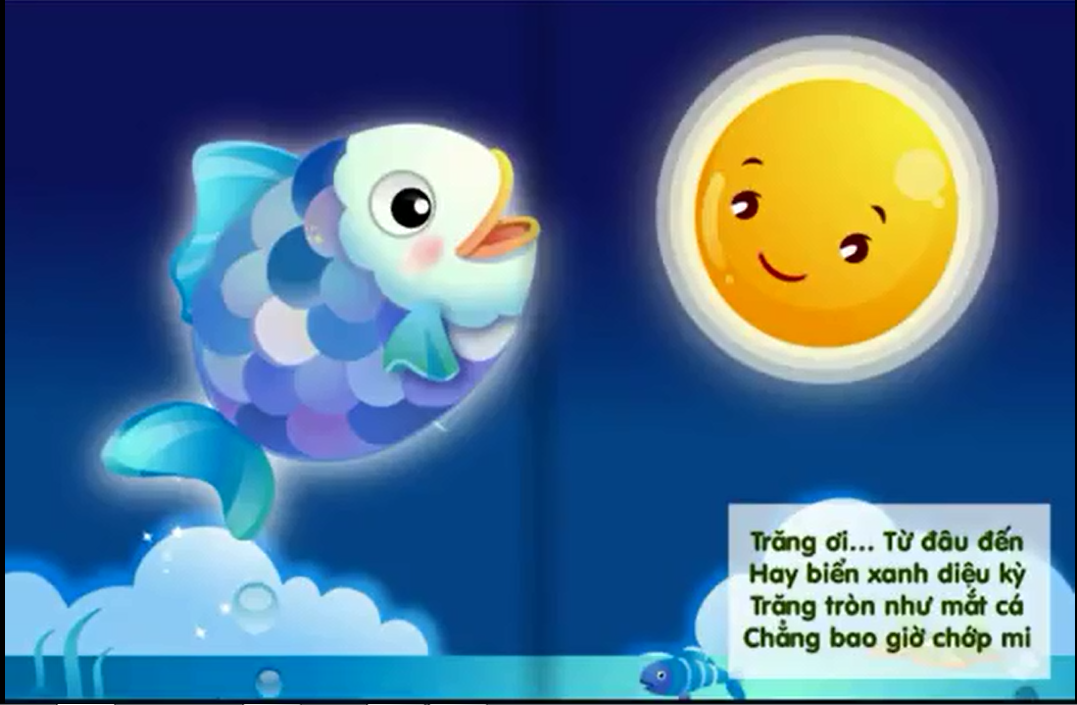 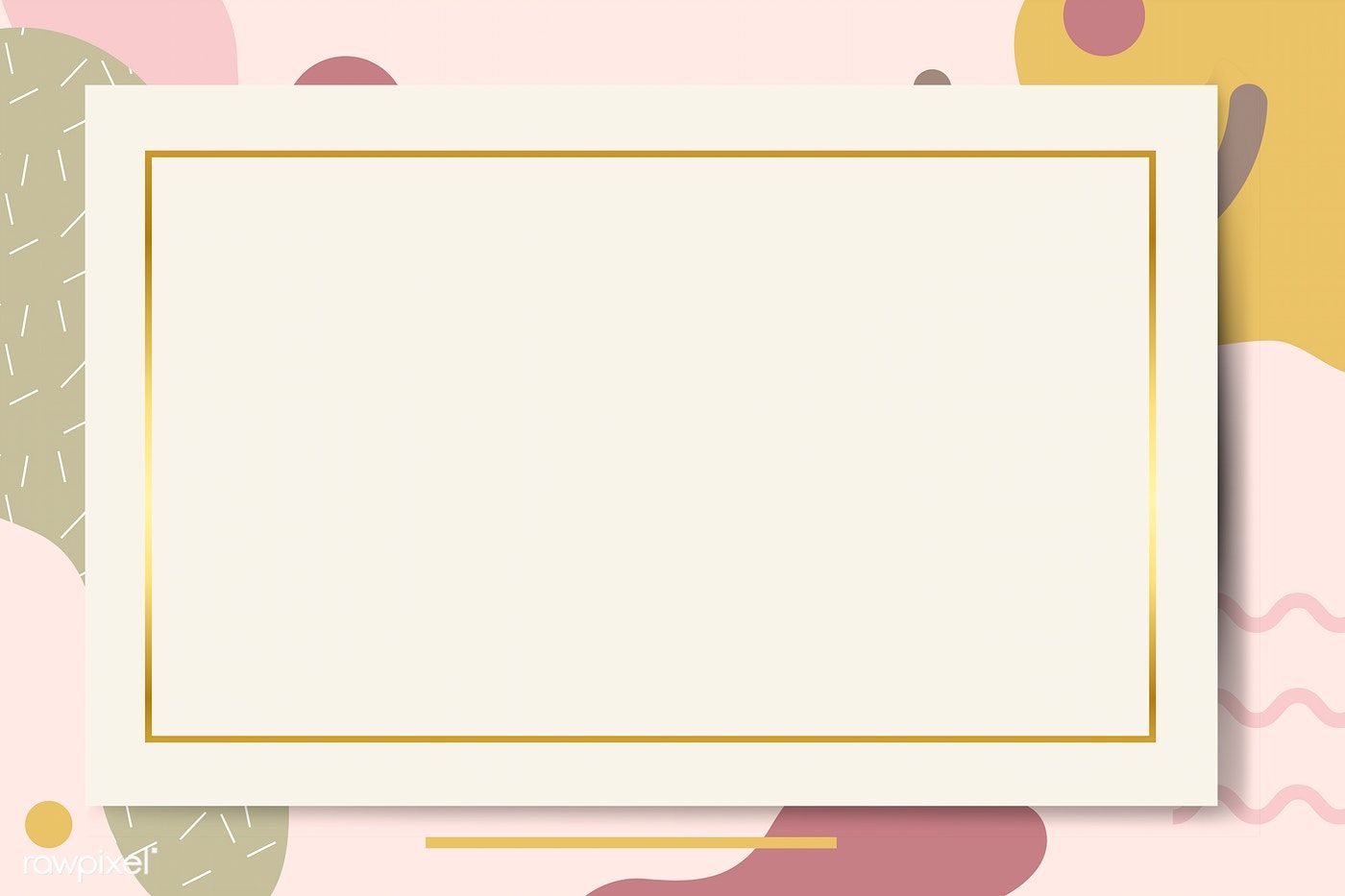 Tr¨ng bay nh­ thÕ nµo?
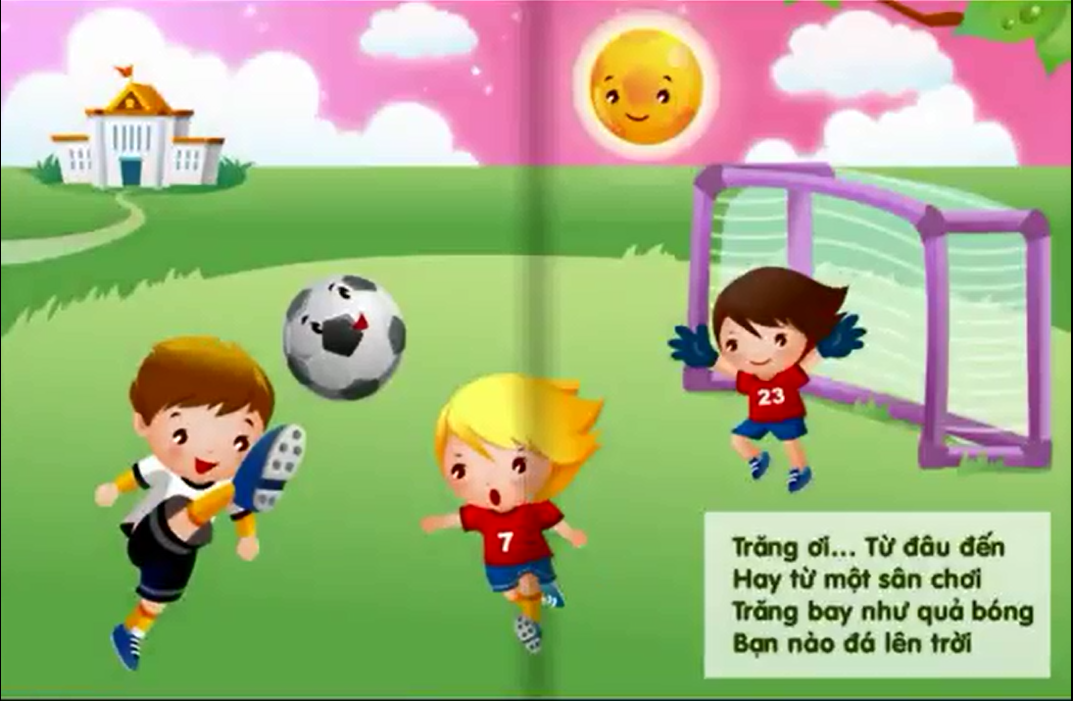 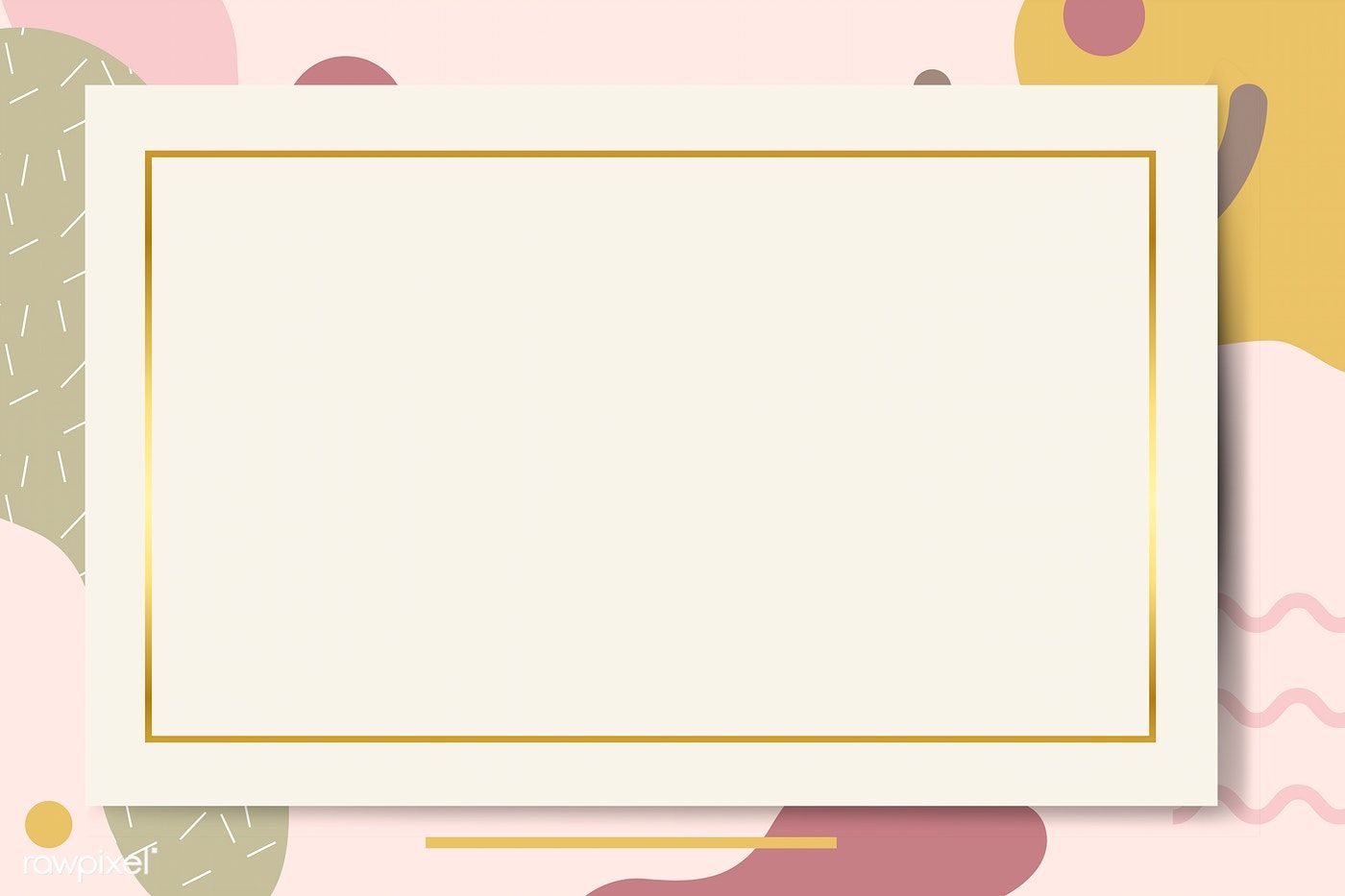 Trong bµi th¬ t¸c gi¶ 
th­¬ng ai kh«ng ®­îc häc?
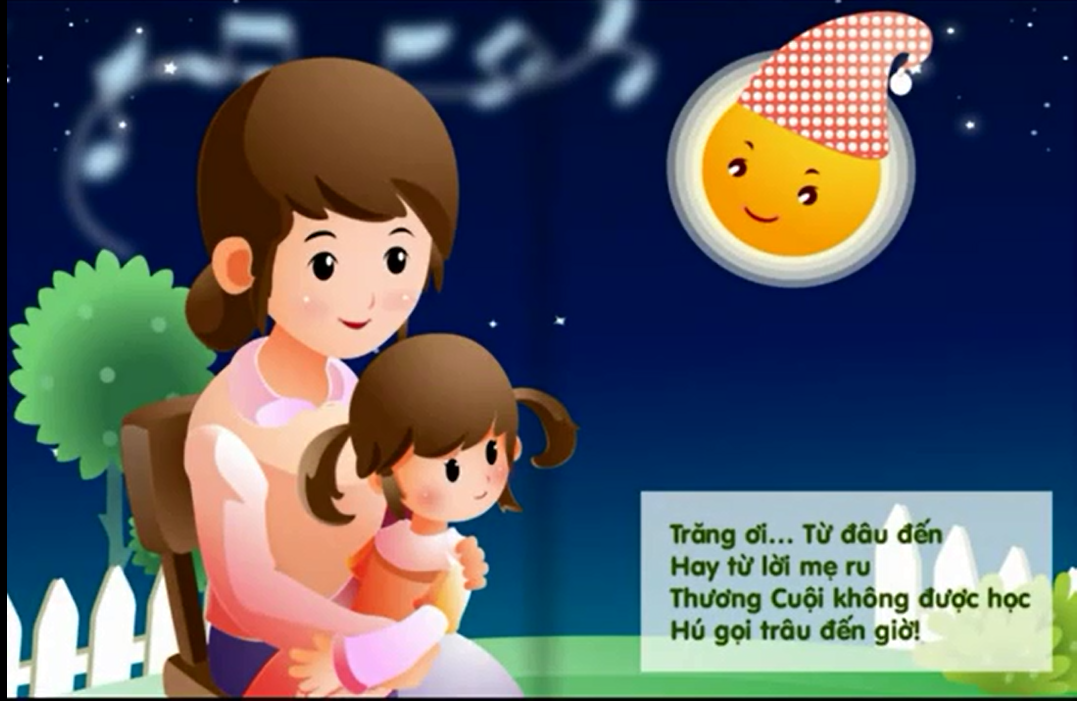 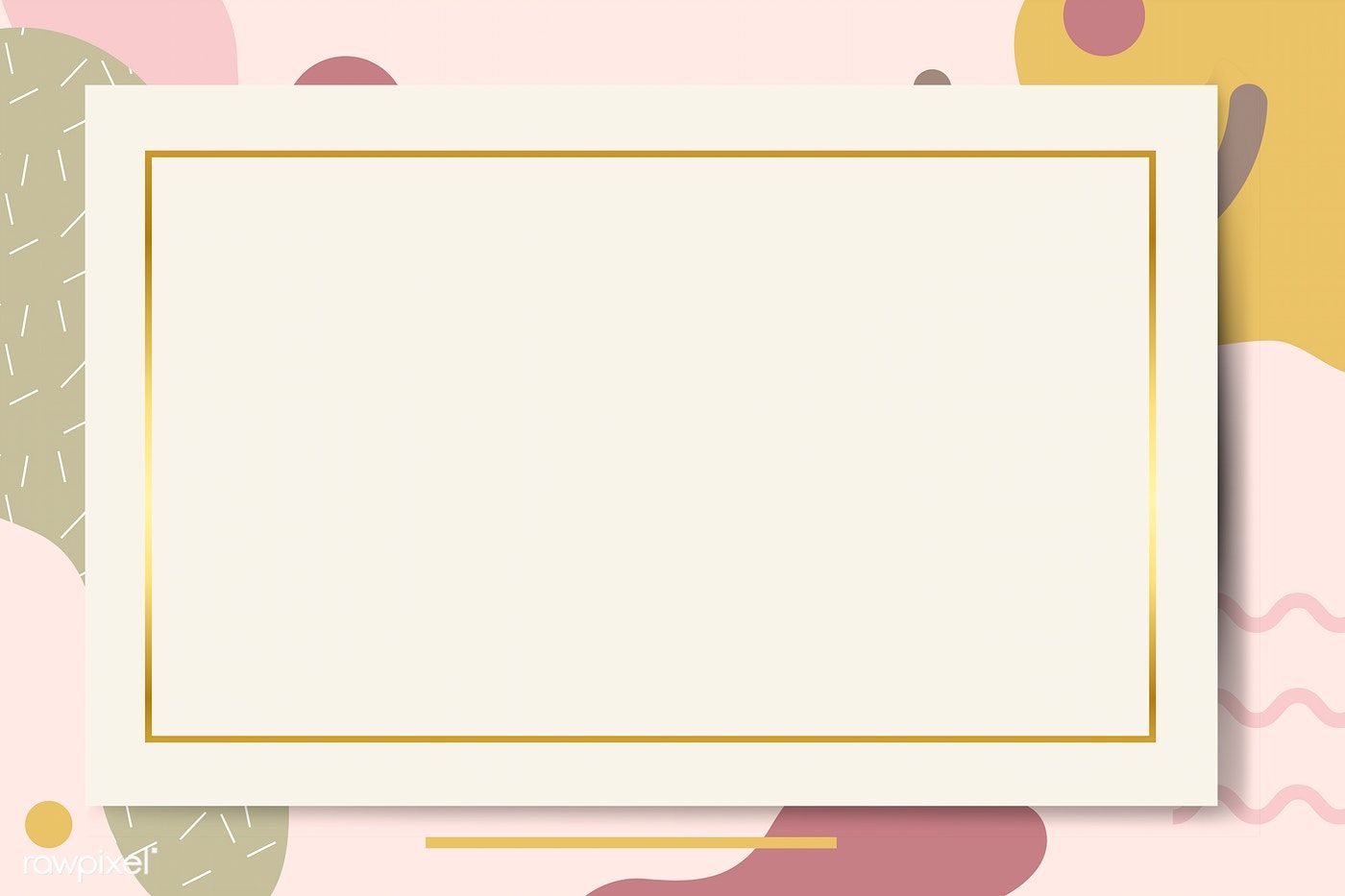 Tr¨ng ®· soi s¸ng nh÷ng g×?
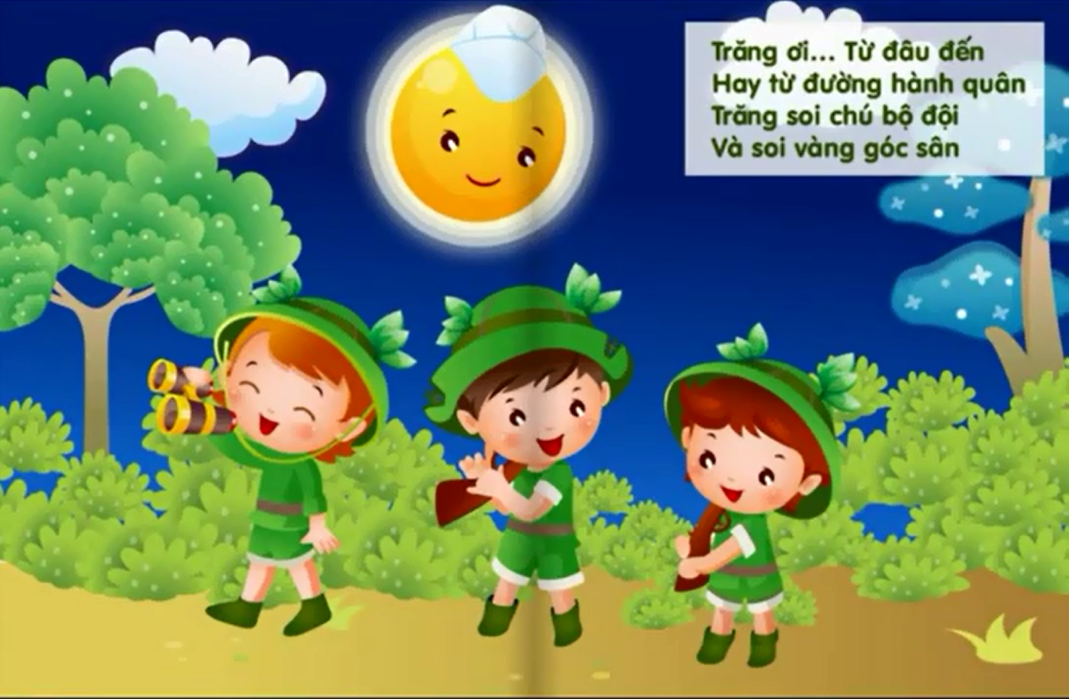 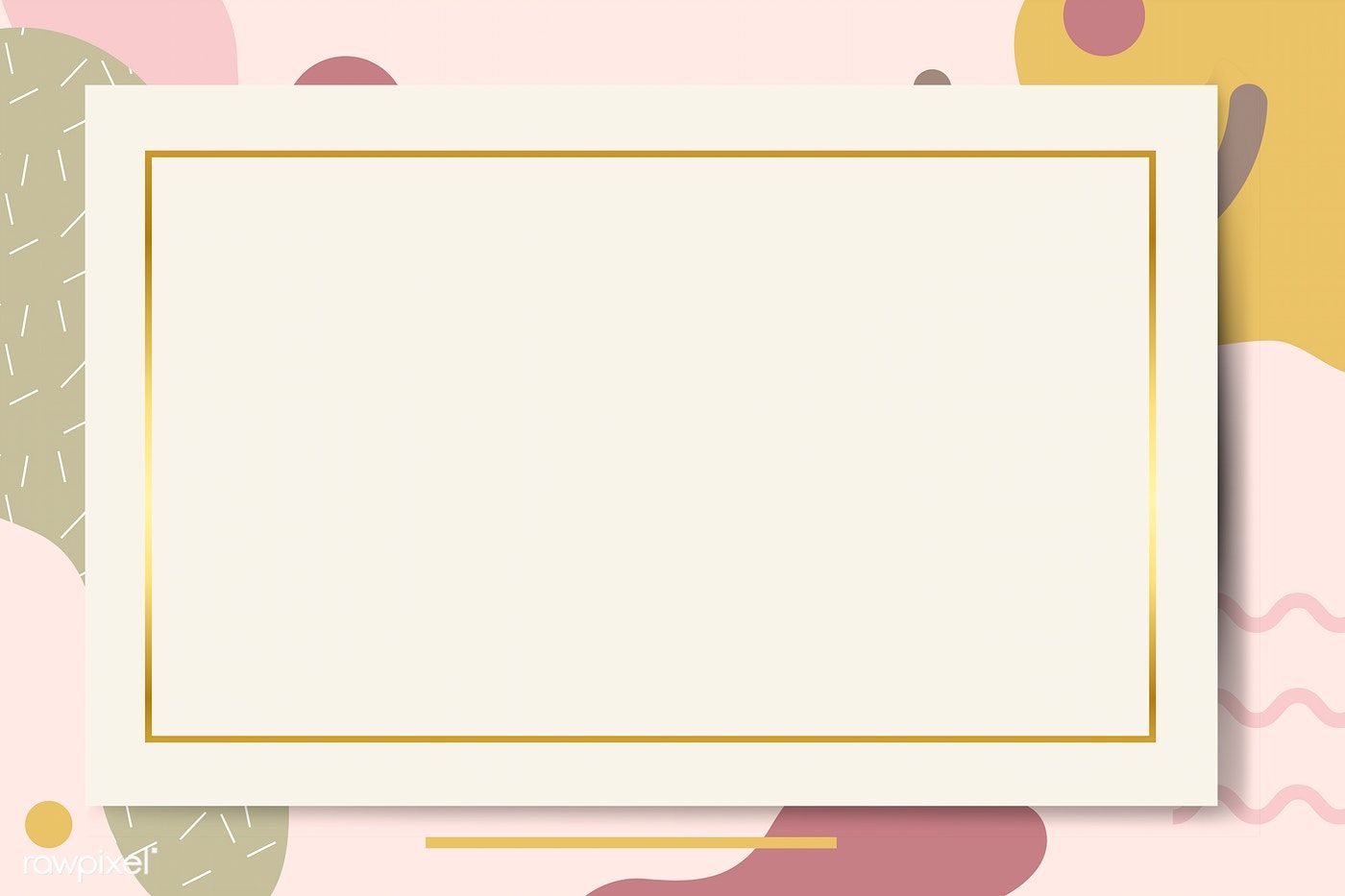 Tr¨ng ®i ®Õn ®©u n÷a?
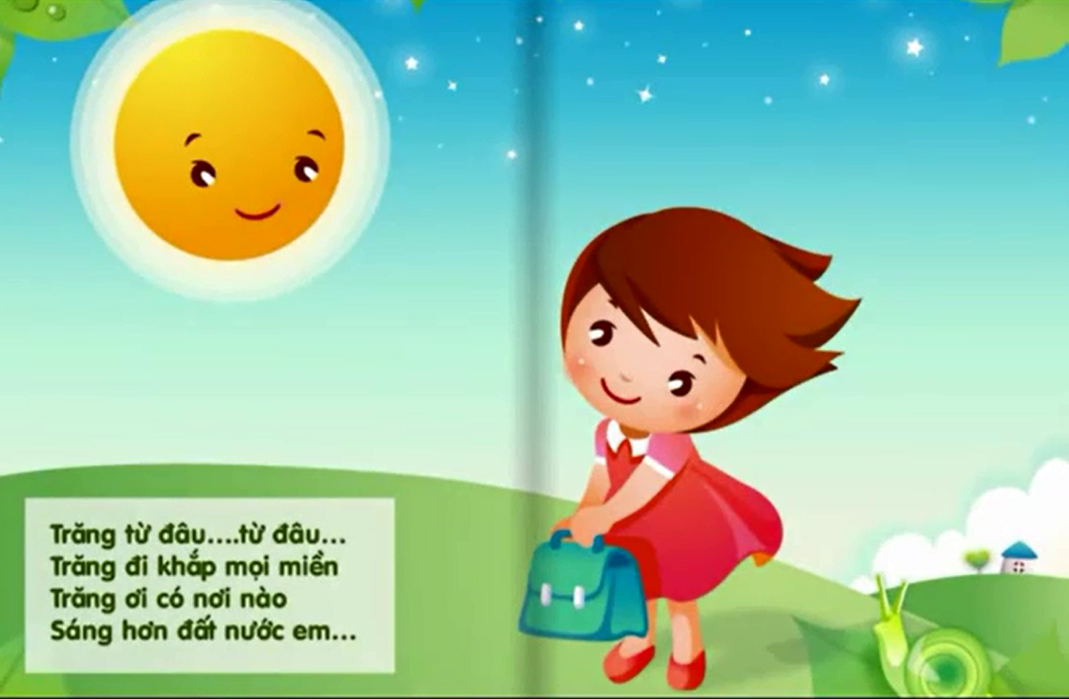